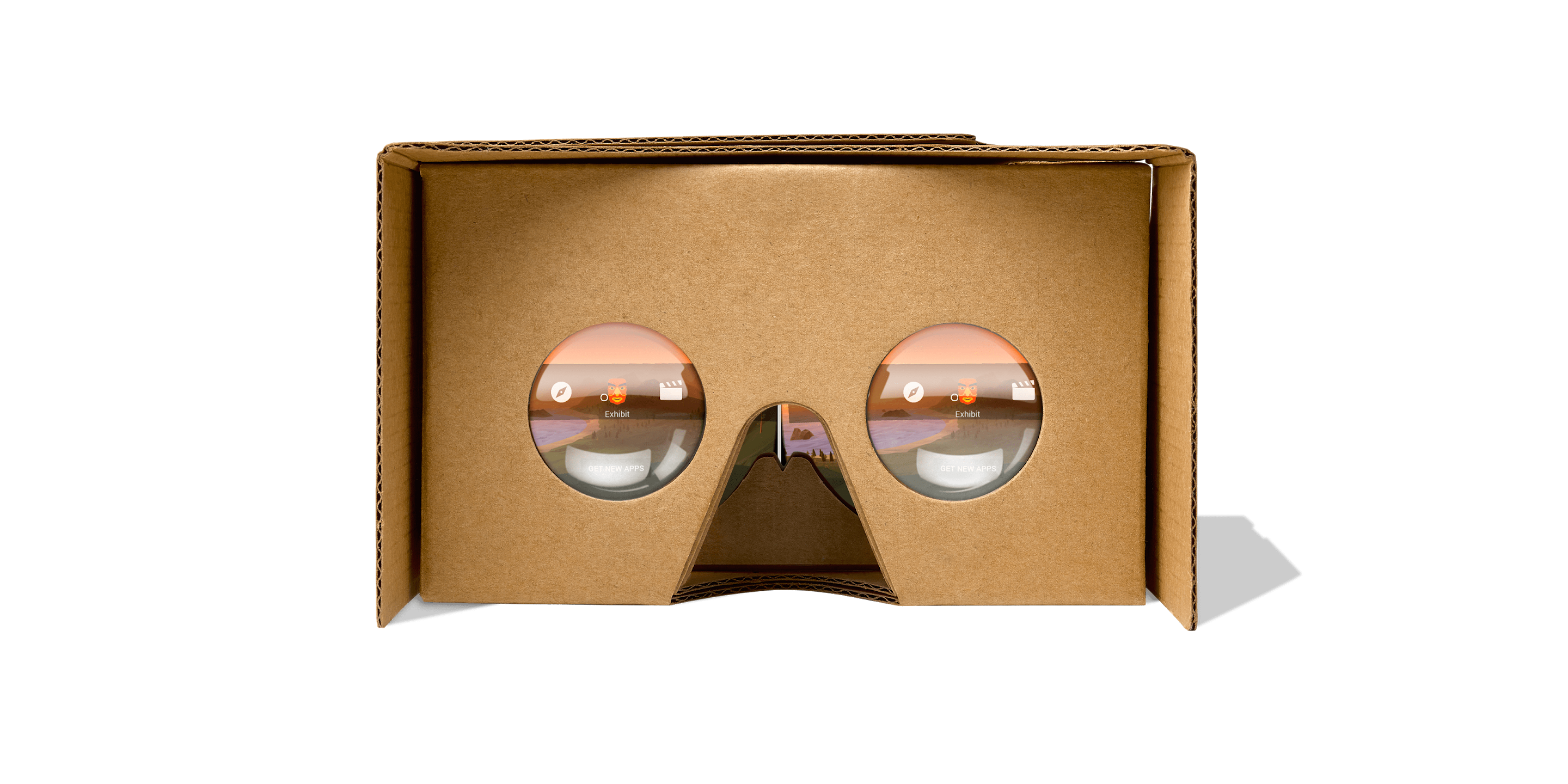 Google Cardboard
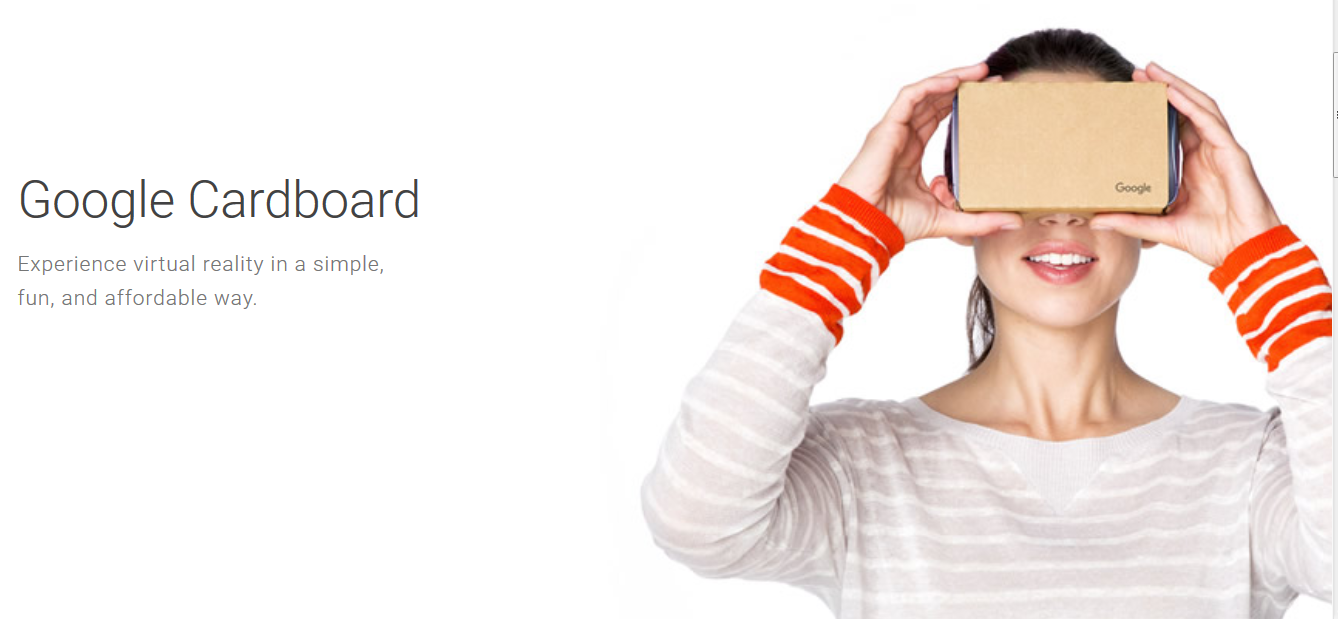 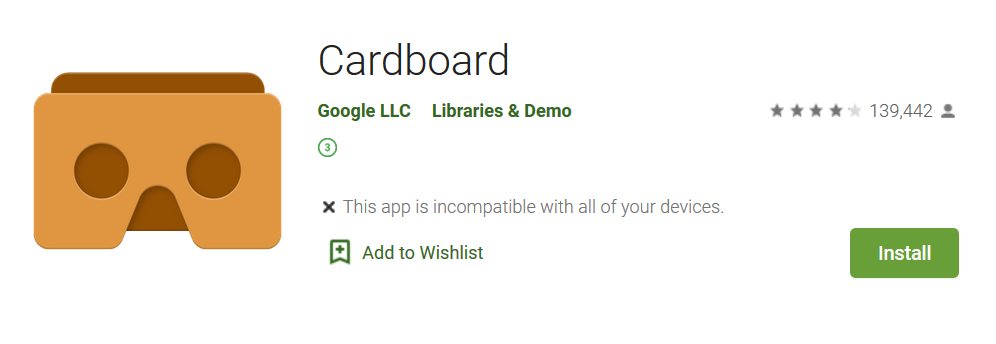 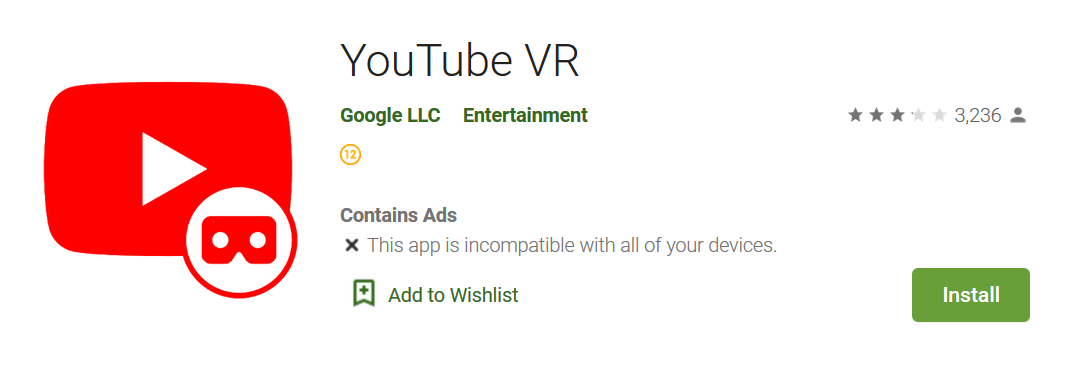 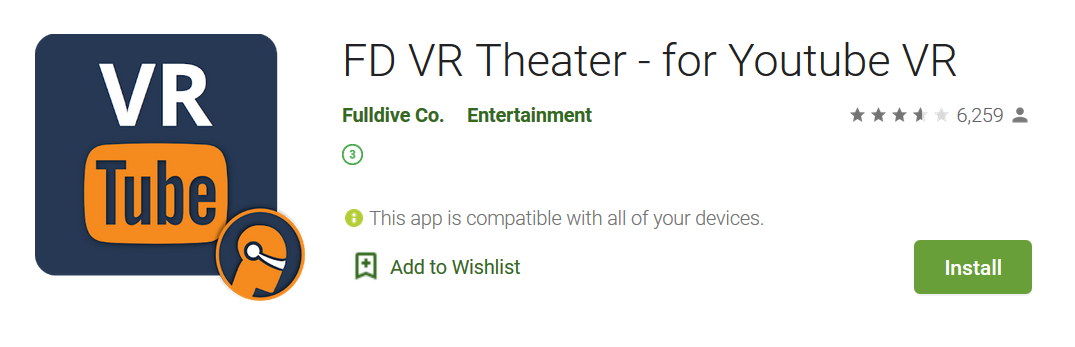 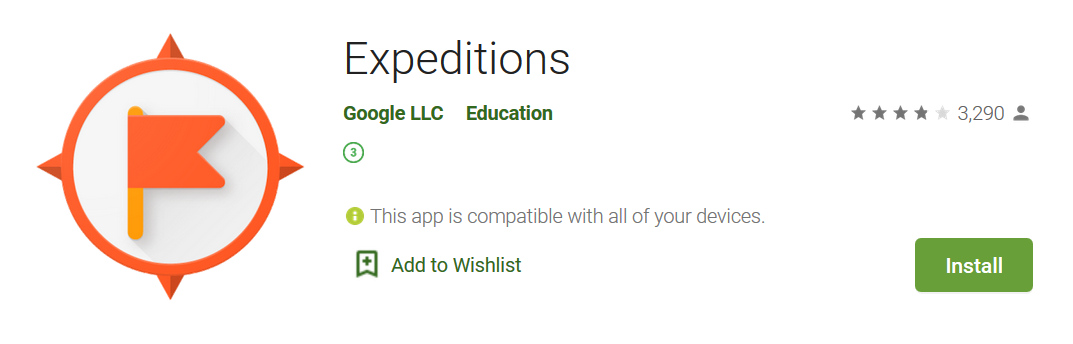 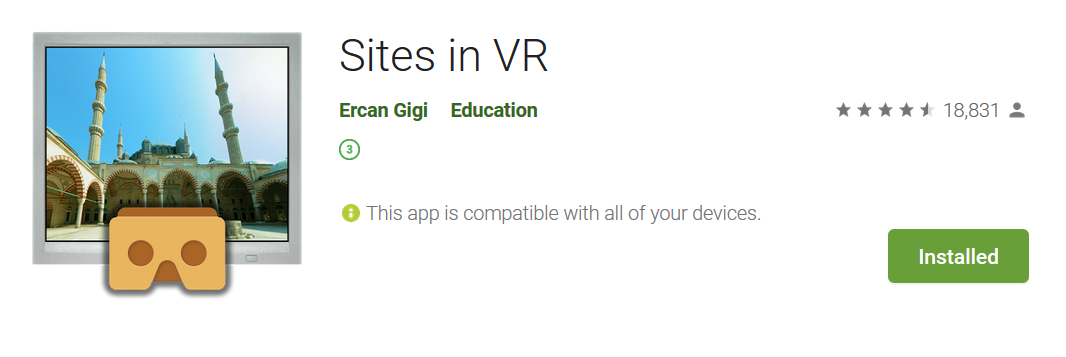 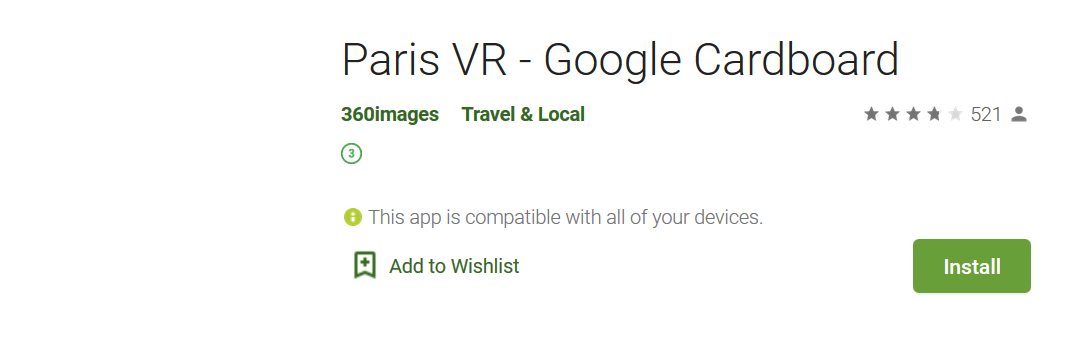 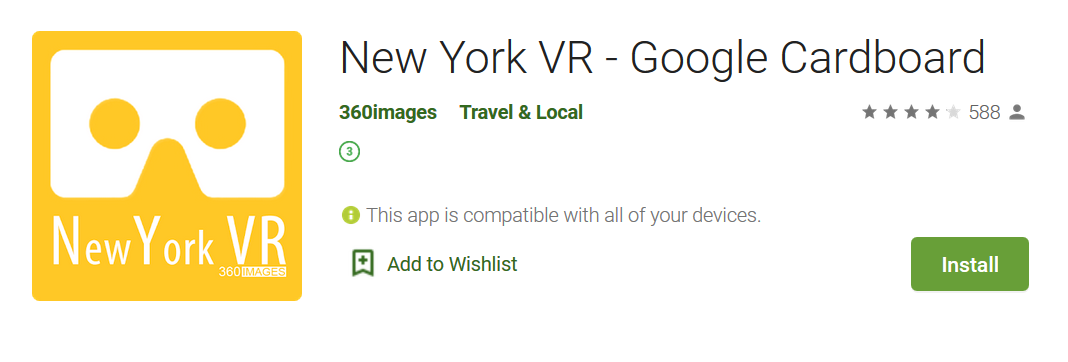 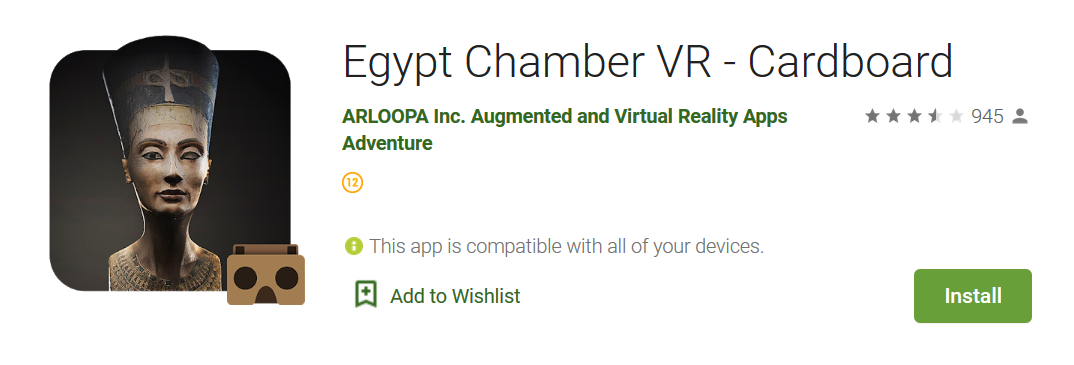 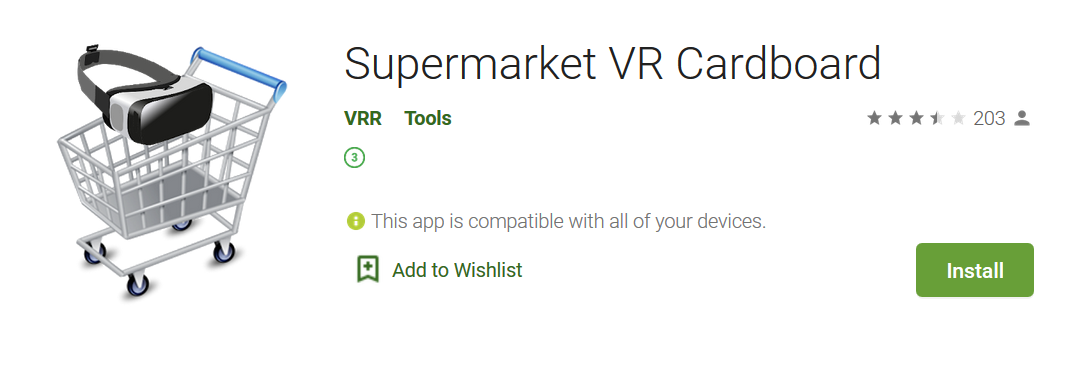 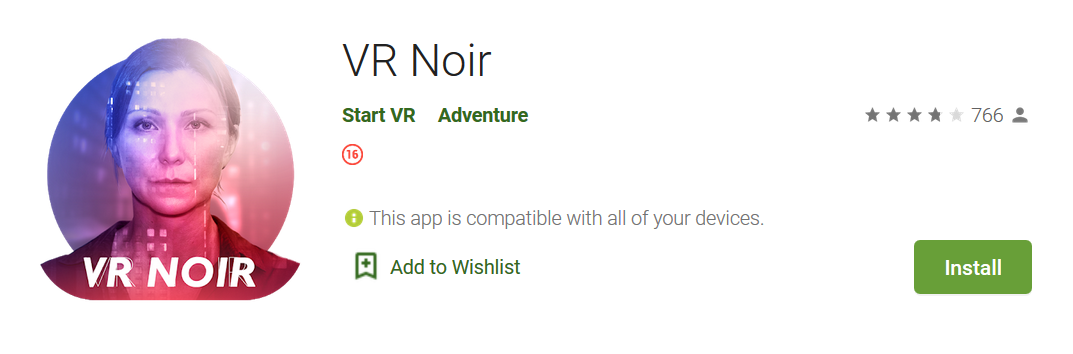 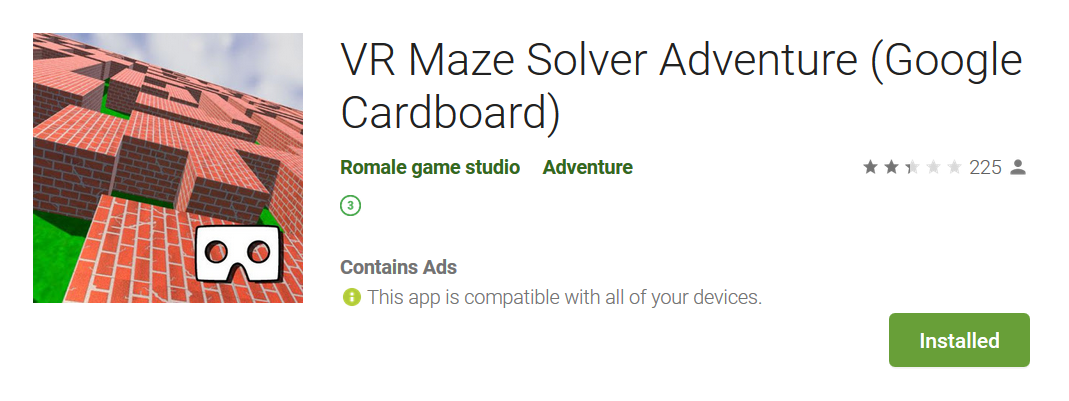 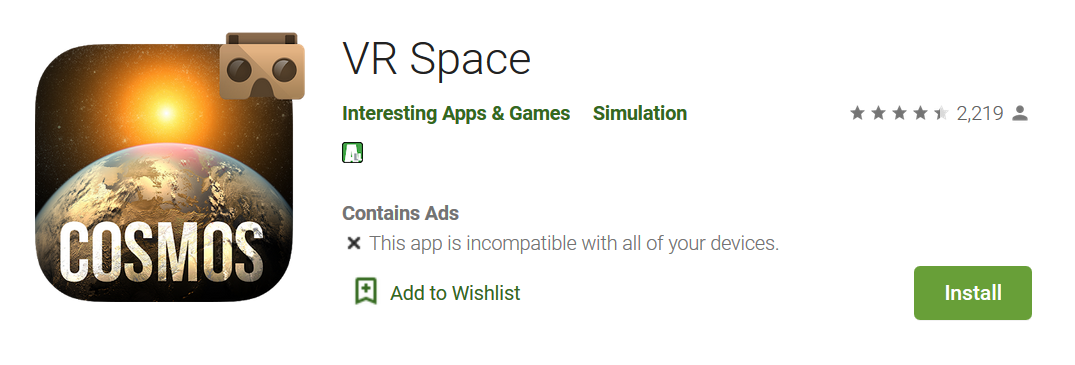 Google Cardboard
Google cardboard app
YouTube VR
FD VR Theater
Expeditions 
Sites on VR 



Paris VR
New York VR
Egypt Chamber VR
Supermarket VR
VR Noir
VR Maze Solver Adventure
VR Space
Apartment Tours
Describe the apartment to your team.

“Refinery29 Influencer 360”
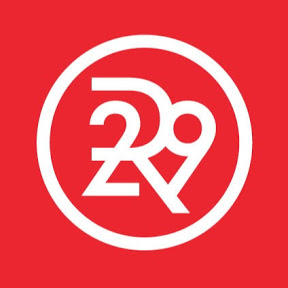 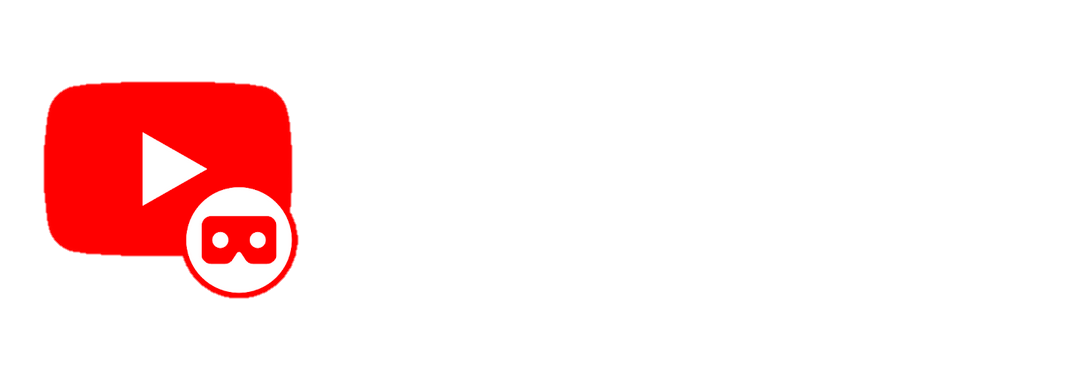 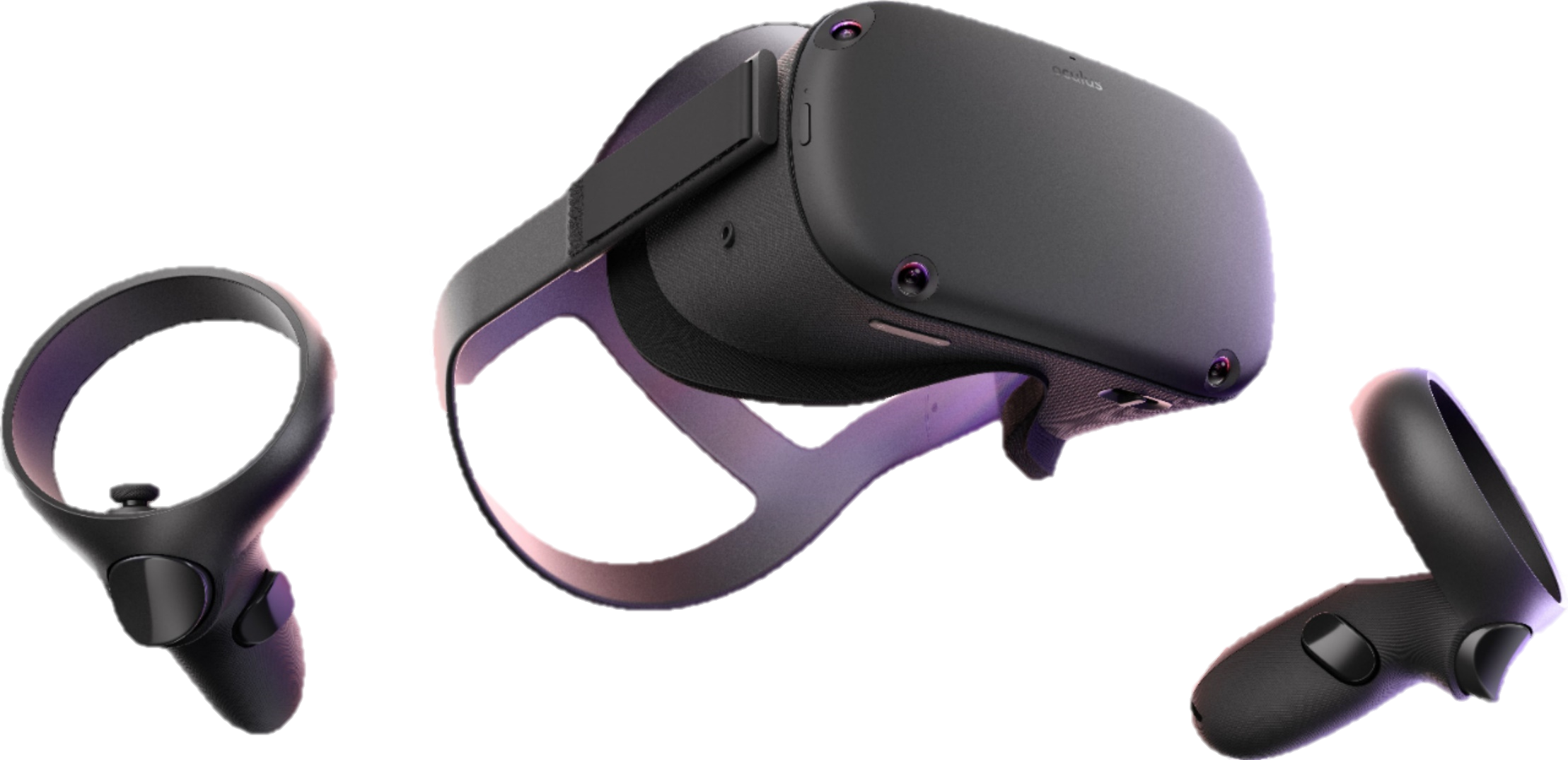 More VR
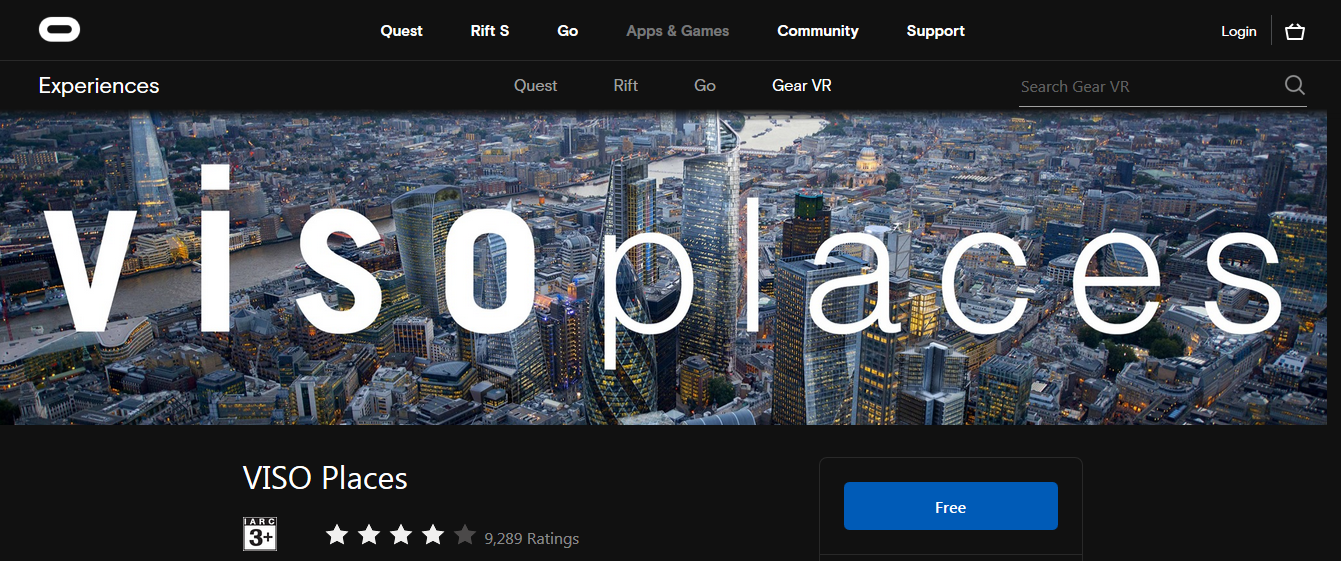 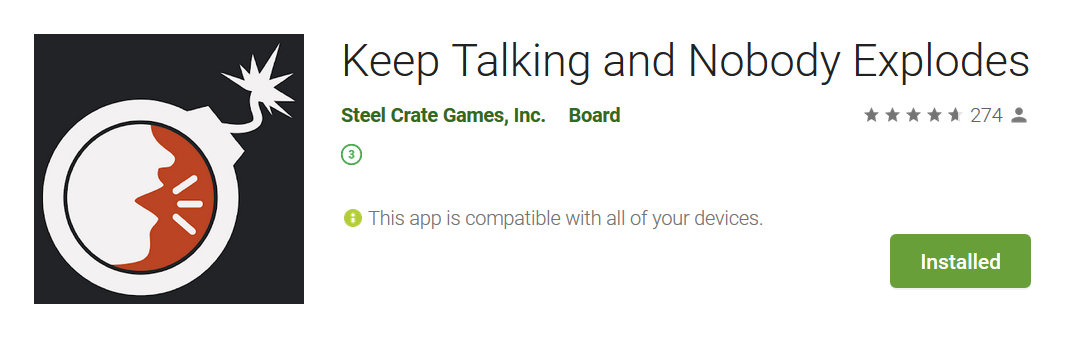 https://www.youtube.com/watch?v=BYunaBkn9Ng